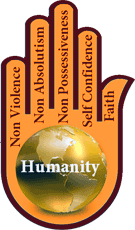 JTVA Pathshala
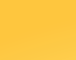 Pathshala Year 2015-2016
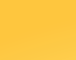 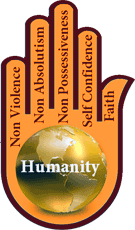 JTVA Pathshala
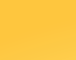 Pathshala Vision
Teach our kids Jain Literature, Philosophy, Principles and Values
Teach with meaning so kids can see application of Jainism in daily life
Instill Jain values that will enable them to live life in a peaceful, happy and confident way 

Pathshala Approach
Make it simple and fun
Storytelling, Pictorial
Practical application like food donation 
Annual Exam and Certificate
Kids will perform their talent annually during June Anniversary program
[Speaker Notes: Religion is not only what we do in the temple but also in everything that we do outside]
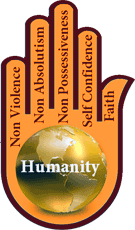 Pathshala Goals for 2015-16
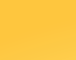 Jain Concepts
24 Bhagwan Names and Chinhas
9 Anghs, Ashta Prakari Puja 
Tirth Places
Life of Sadhu & Sadhvi Maharaj
Jain Festivals
Jain Values/Principles
Ahimsa
Anekantavada
Aparigraha
Right knowledge, Right belief, Right conduct 
Five Jain Principles - Ahimsa, Satya, Asteya, Bramcharya, Aparigraha
Atma
Karma
Types of Karma
Leshya
Five senses - examples of life in various senses
Humanity
and more…
Jain Sootras
Navkar Mantra
Panchindya 
Icchami Khamashano
Ichchakar…, Puja and Darshan Duhas…, Iriyavahiya…, Tassa Uttari.., Logassa…, Karemi Bhante.., Namuththunam… Javanti Chaihai..,Uvasaggaharam…
Chaityavandan… Samayik

Jain Stuti
Darshanam Dev
Chattari Mangalam
Maitri Bhavana
and more…
Teaching curriculum and approach will be based on group level
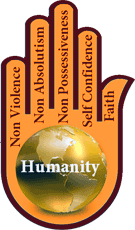 JTVA Pathshala Age Group and Team
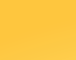 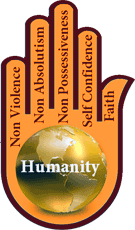 JTVA Pathshala Details
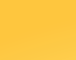 Time/Location
Location: Oakhill School (3210 Kinross Circle, Herndon, VA) very close to the Derasar
Time: 10:30 AM -12:00 PM (many parents requested us to change time for Pathshala class… so here’s the new time that you all asked for)
Pathshala Year: 27 September 2015 – 22 May 2016

Registration Process
To ease the registration process you can either register online at - http://jaintempleva.org/pathshala-students/
Or you can drop off the attached form at the temple in Pathshala box near the refrigerator 
Registration Fees: $100 - you can either pay with Check, Credit Card, Paypal, or Direct Deposit. Make checks payable to Jain Temple of Virgina
Registration deadline: 20 September 2014
[Speaker Notes: Religion is not only what we do in the temple but also in everything that we do outside]
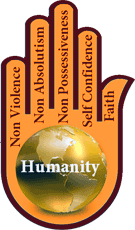 Appendix
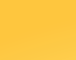 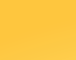 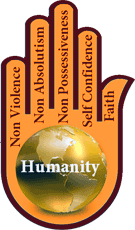 Palitana Group
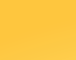 Generic Plan for Each Class
Books
Jain Alphabets
Basics of Jainism

Derasar Puja Days
Oct 11, Dec 6, Feb 28, April 24
We will meet at the derasar on above dates and perform 9 angh puja at the derasar as a group

Palitana Group Teachers
Pratiksha Shah 
Shruti Doshi
Navkar Mantra and Prayer
Jain Alphabets
Activity/Game
Sootras with meaning
24 Bhagwan names, Tirth places
Jain Values – Jain Way Of Life
Story and Homework
End with Prayer
This is just a generic plan - we will switch the topics order, introduce new topics, and update as needed
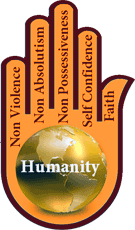 Pavapuri Group
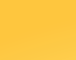 Generic Plan for Each Class
Books
203
203Q

Derasar Puja Days
Oct 25, Jan 17, Mar 13, May 8
We will meet at the derasar on above dates and perform 9 angh puja at the derasar as a group

Teachers
Sujata Shah
Bijal (back-up)
Greetings
Sootras
Stuti/Stavan
Homework and Story time
Activity/Game
End with prayer
This is just a generic plan - we will switch the topics order, introduce new topics, and update as needed
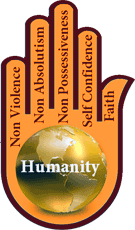 Sametsikhar Group
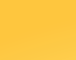 Generic Plan for Each Class
Books
Pratikraman Sutra Book
Jain Puja Book
Jain Philosophy & Practice 1

Derasar Puja Days
Nov 8, Jan 31, Mar 27, May 22
We will meet at the derasar on above dates and perform 9 angh puja at the derasar as a group

Teachers
Purvi Parikh
Hita Doshi (back-up)
Navkar Mantra and Prayer
Sootras
Explanation of Sootras
Stuti / Stavan
Homework
Jain Principles & Concepts
Story
End with Prayer
This is just a generic plan - we will switch the topics order, introduce new topics, and update as needed
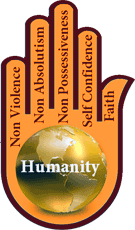 Shankeshwar Group
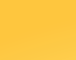 Generic Plan for Each Class
Books
Pratikraman Sutra Book (941)
Jain Philosophy Practice (Book 302 – level 3)
Jain Puja Book

Derasar Puja Days
Nov 22, Feb 14, Apr 10, Jun 5
We will meet at derasar and as a group we will do 9 angh puja at the derasar (possibly chaityavandan, arti and mangal divo as time permits)

Teachers
Helli Shah
Shivangi (back-up)
Greetings
Sootras
Stuti / Prayers
Review Homework/Quiz/Story
Jain Principles & Concepts
Homework
End with Prayer
This is just a generic plan - we will switch the topics order, introduce new topics, and update as needed
[Speaker Notes: Religion is not only what we do in the temple but also in everything that we do outside]